Löytöretkipuisto
Opas toiseen maailmaan
Minna Kytölä, OVI-hanke
Anna Linnakylä, OVI-hanke
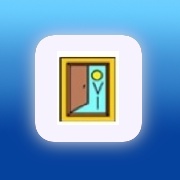 OVI - Oppimispelit ja virtuaaliset ympäristöt
Hankkeen tavoite on edistää virtuaalisten oppimisympäristöjen ja pelinomaisten oppimissovellusten pedagogisesti mielekästä opetuskäyttöä.
OPH-koordinointihanke ohjaa oppimispelien ja virtuaalisten oppimisympäristöjen hyödyntämistä kouluissa sekä kokoaa ja levittää hyviä käytänteitä opettajille.
Järjestää testausta ja pilotointia kouluissa opettajien ja oppilaiden kanssa – haluatko mukaan?
OVI-sivusto  peda.net/polku/ovi
Linkkejä oppimispeleihin ja mobiilisovelluksiin helposti lähestyttävässä muodossa
Videoituja tutustumiskäyntejä ja linkkejä oppiaineittain virtuaalimaailmoihin 
Ideoiden levittämistä opettajilta ja muilta asiantuntijoilta kouluihin
Tietoa uusista oppimisympäristöistä ja niihin liittyvistä käytänteistä
Osallistumismahdollisuuksia pelien ja virtuaalisten ympäristöjen kehittämiseen
Second Life
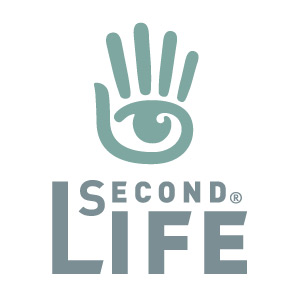 3D-virtuaalimaailma, jossa toimitaan avattarilla
Omistaa yksityinen Linden Labs
Käyttäjinä lukuisia koulutusorganisaatioita, kirjastoja ja yrityksiä eri maista.
Käyttäminen ja vieraileminen ilmaista, oman saaren saa rahalla
Paljon valmiita käyttäjien tekemiä materiaaleja, historiallisia paikkoja, tuntisuunnitelmia
Löytöretkipuisto
Second Lifen tarjonta on kirjavaa, joten on ollut työlästä löytää laadukasta ja suomalaiseen opetussuunnitelmaan sopivaa materiaalia
Raportit SL-toteutuksista usein vaikeaselkoisia, ei konkreettisia ohjeita
Löytöretkipuisto on hyvien opiskeluympäristöjen ja -käytänteiden koontipaikka
Samat sisällöt löytyvät myös OVI-sivustolta
Visio
Löytöretkipuiston avulla suomalaisten opettajien on helpompi käyttää Second Lifea opiskeluympäristönä
SL-poluille teleportlinkit ja videot eri oppiaineisiin
Ideat oppitunnille Second Lifessa 
Konkreetteja kuvauksia opetuskokonaisuuksista http://peda.net/openkortti
Kiitos!
Lisätietoja: 
www.peda.net/polku/ovi
Minna Kytölä (minna.kytola@konnevesi.fi)